N
B
a
t
o
Linguistic
u
Mathematical
r
d
a
i
l
i
l
ultiple
s
t
y
Intrapersonal
i
c
S
p
a
t
i
a
ntelligences
l
Interpersonal
Mathematical-Logical
Linguistic-Verbal
SI
MU
CAL
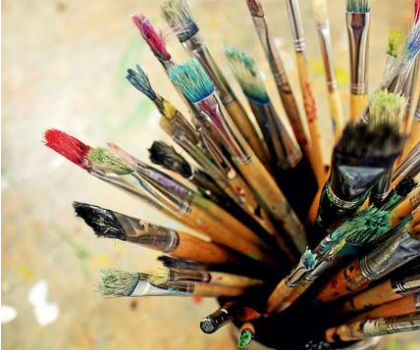 Spatial
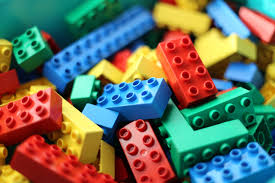 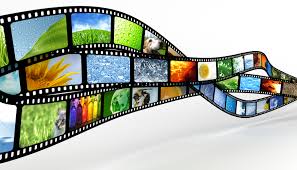 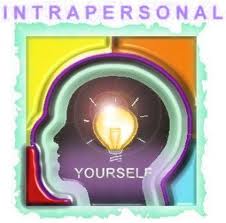 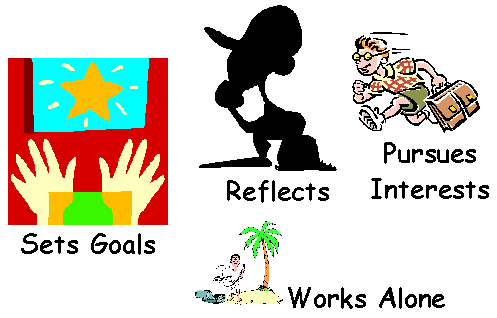 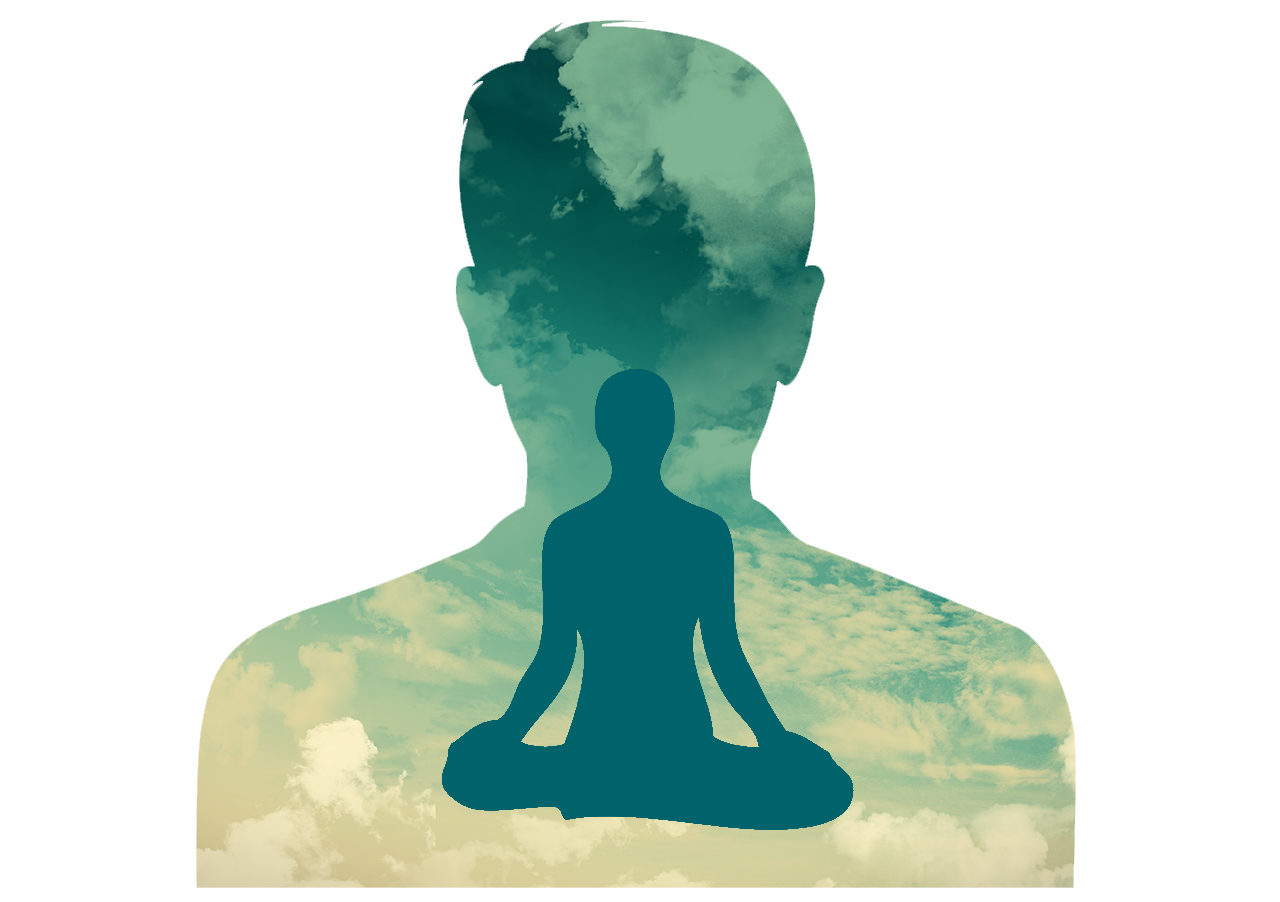 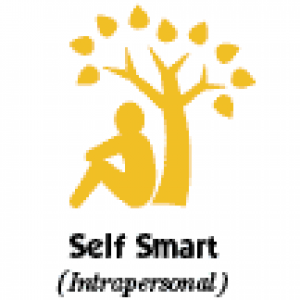 Intrapersonal
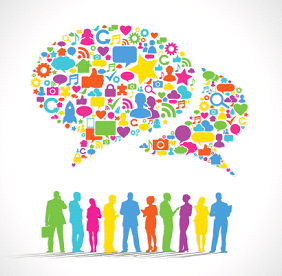 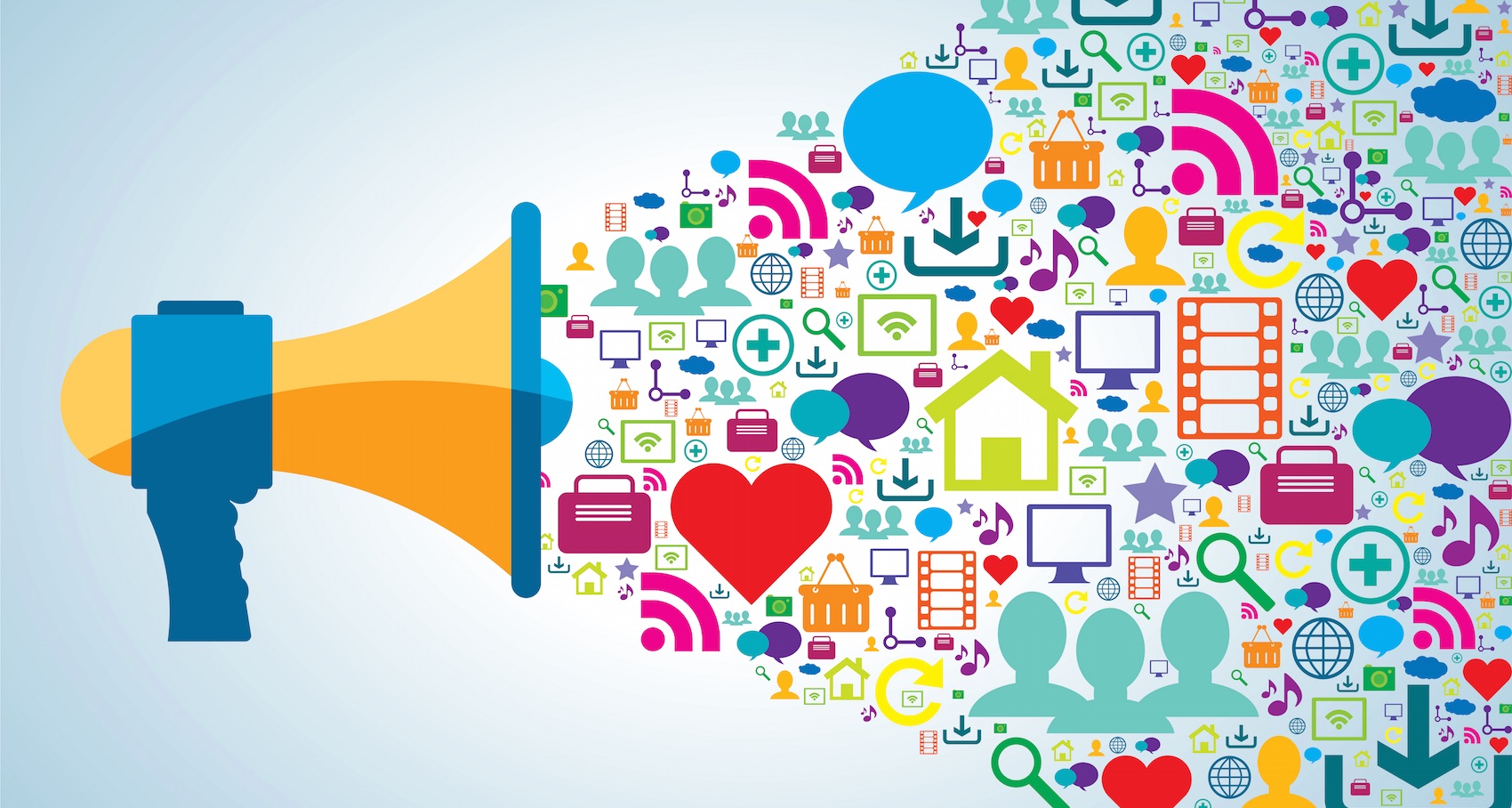 pe
rso
er
Int
nal
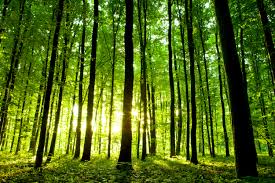 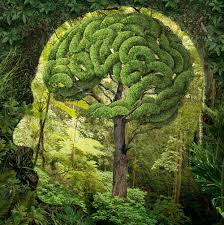 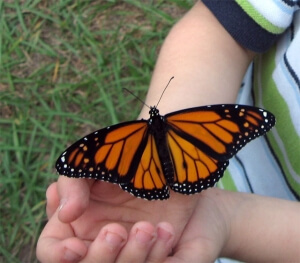 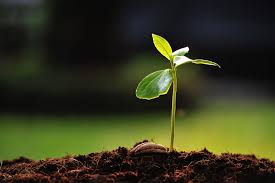 Naturalistic
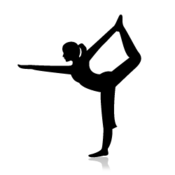 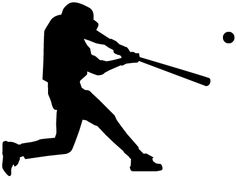 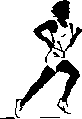 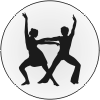 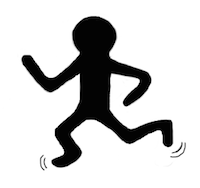 Bodily-Kinesthetic
Thanks for watching